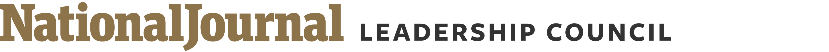 CONFIRMATION SCHEDULE
Upcoming confirmation hearings and submission status of nominees’ ethics paperwork
Announced dates and locations of the Senate hearings for Trump’s cabinet
According to the Office of Government Ethics website, many of the nominees with scheduled hearings have not submitted their ethics agreement forms and public financial disclosure reports.
Tuesday, January 17
Wednesday, January 18
Thursday, January 19
Secretary of Education Nominee
Betsy DeVos
HELP Committee
430 Dirksen, 5:00 PM
United Nations Ambassador Nominee
SC Gov. Nikki Haley
Foreign Relations Committee
419 Dirksen, 10:00 AM
Secretary of Energy Nominee
Rick Perry
Energy and Natural Resources Committee
366 Dirksen, 10:00 AM
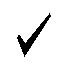 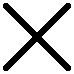 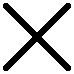 Secretary of HHS Nominee
Rep. Tom Price (R-GA)
HELP Committee
430 Dirksen, 10:00 AM
Secretary of the Treasury Nominee
Steven Mnuchin
Finance Committee
215 Dirksen, 10:00 AM
Secretary of the Interior Nominee
Rep. Ryan Zinke (R-MT)
Energy and Natural Resources Committee
366 Dirksen, 2:15 PM
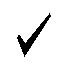 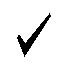 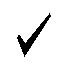 Secretary of Commerce Nominee
Wilbur Ross
HELP Committee
Ground Floor 50 Dirksen, 10:00 AM
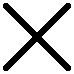 EPA Administrator Nominee
OK Attorney General Scott Pruitt
Environment and Public Works Committee
406 Dirksen, 10:00 AM
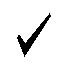 Ethics Agreement and Public Financial Disclosure Report submitted to OGE

Ethics Agreement and Public Financial Disclosure Report not submitted to OGE
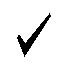 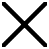 Sources: Senate.gov. Oge.gov
0
January 17, 2017  |  Daniel Stublen